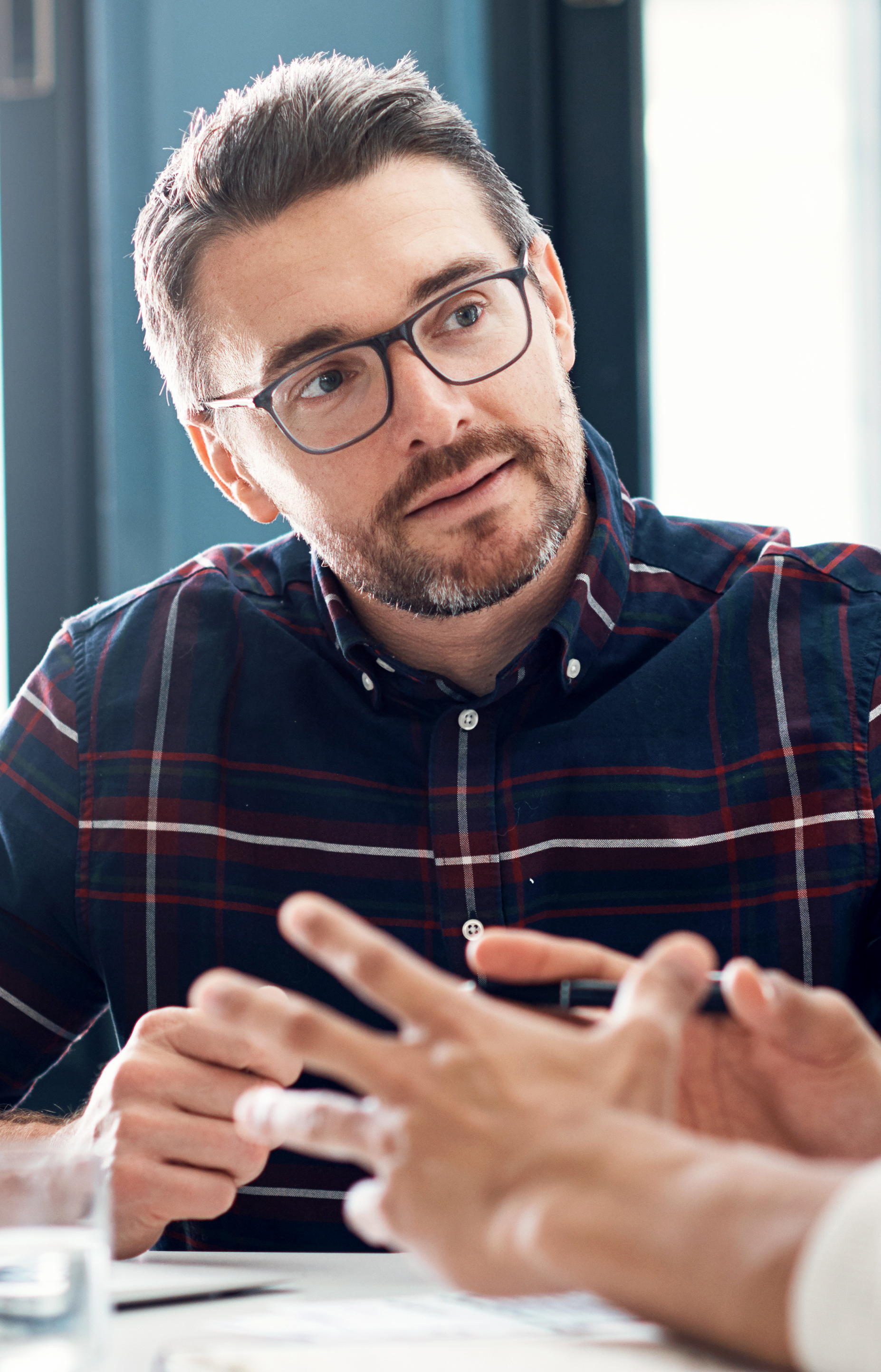 ﻿Si te gustaría comunicarte de una manera más efectiva, LifeMatters te puede ayudar. 
Llama 24/7/365.
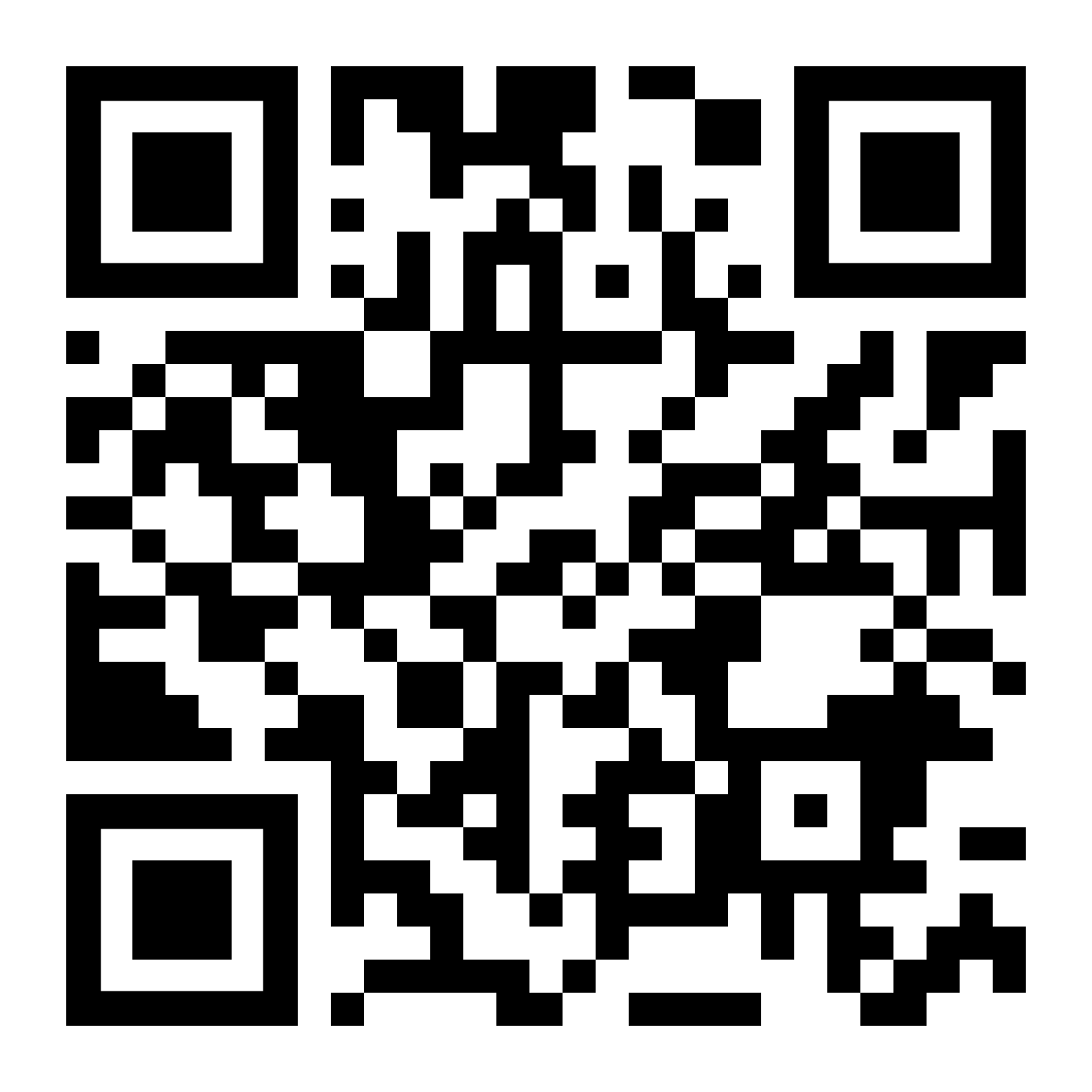 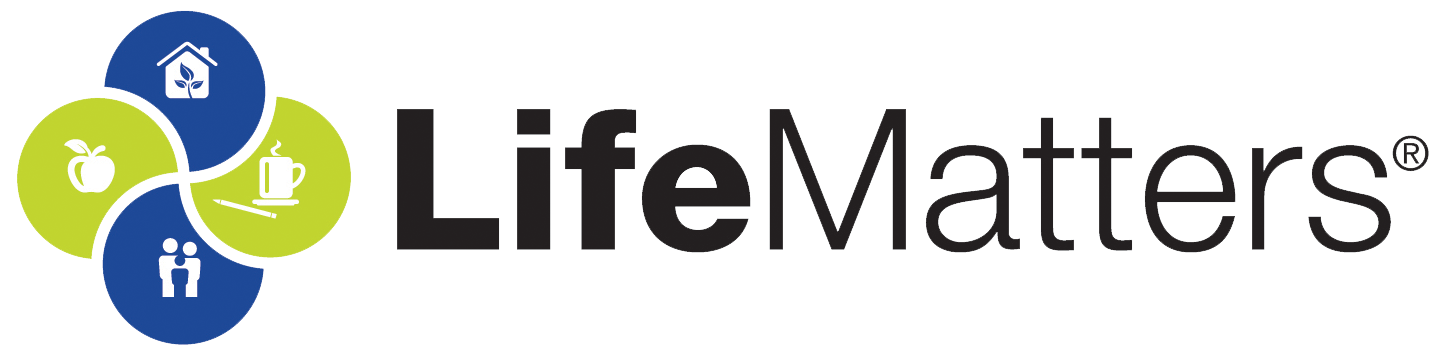 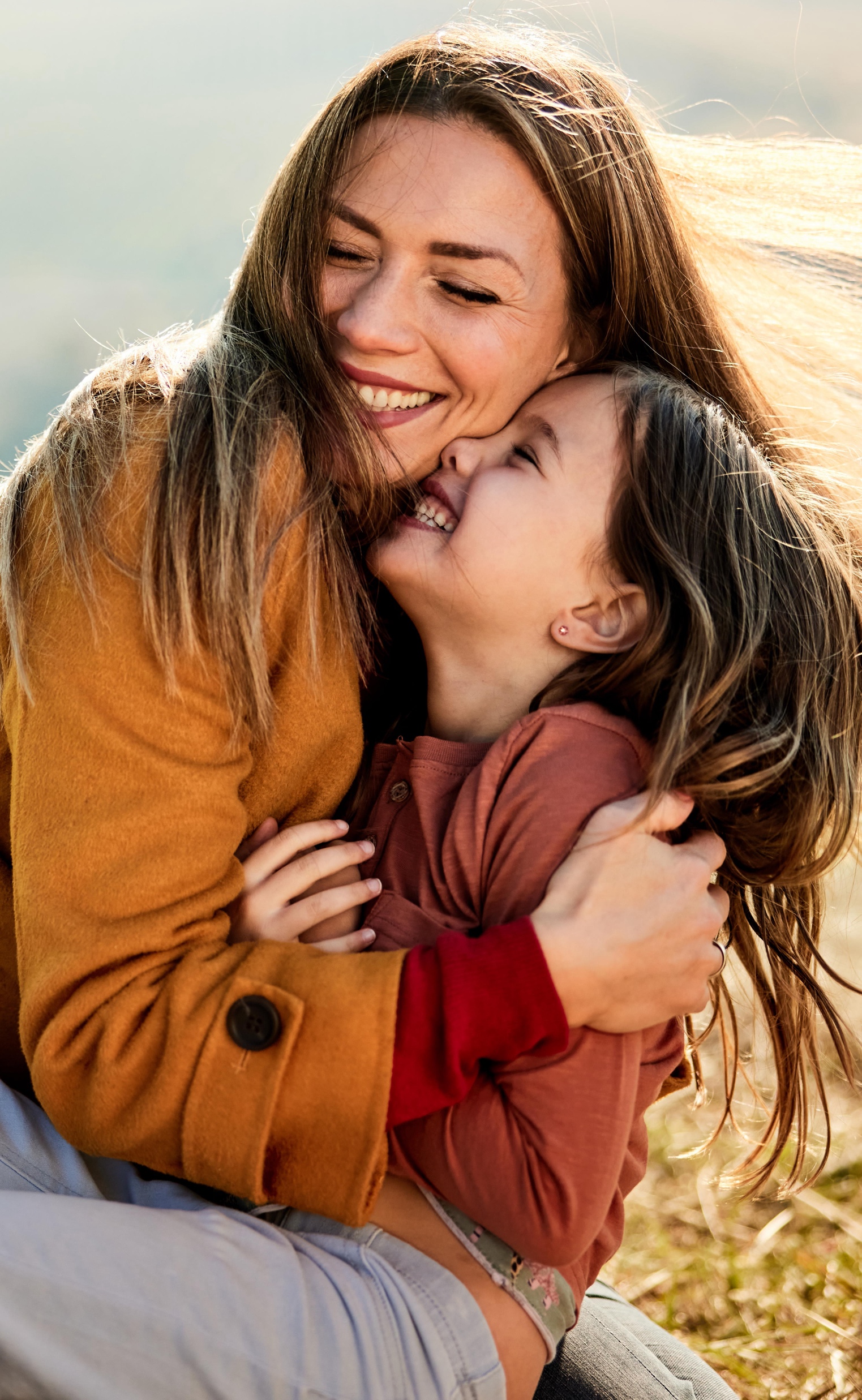 ﻿LifeMatters te puede ayudar a aprovechar al máximo el tiempo con tu familia. 
Llama 24/7/365.
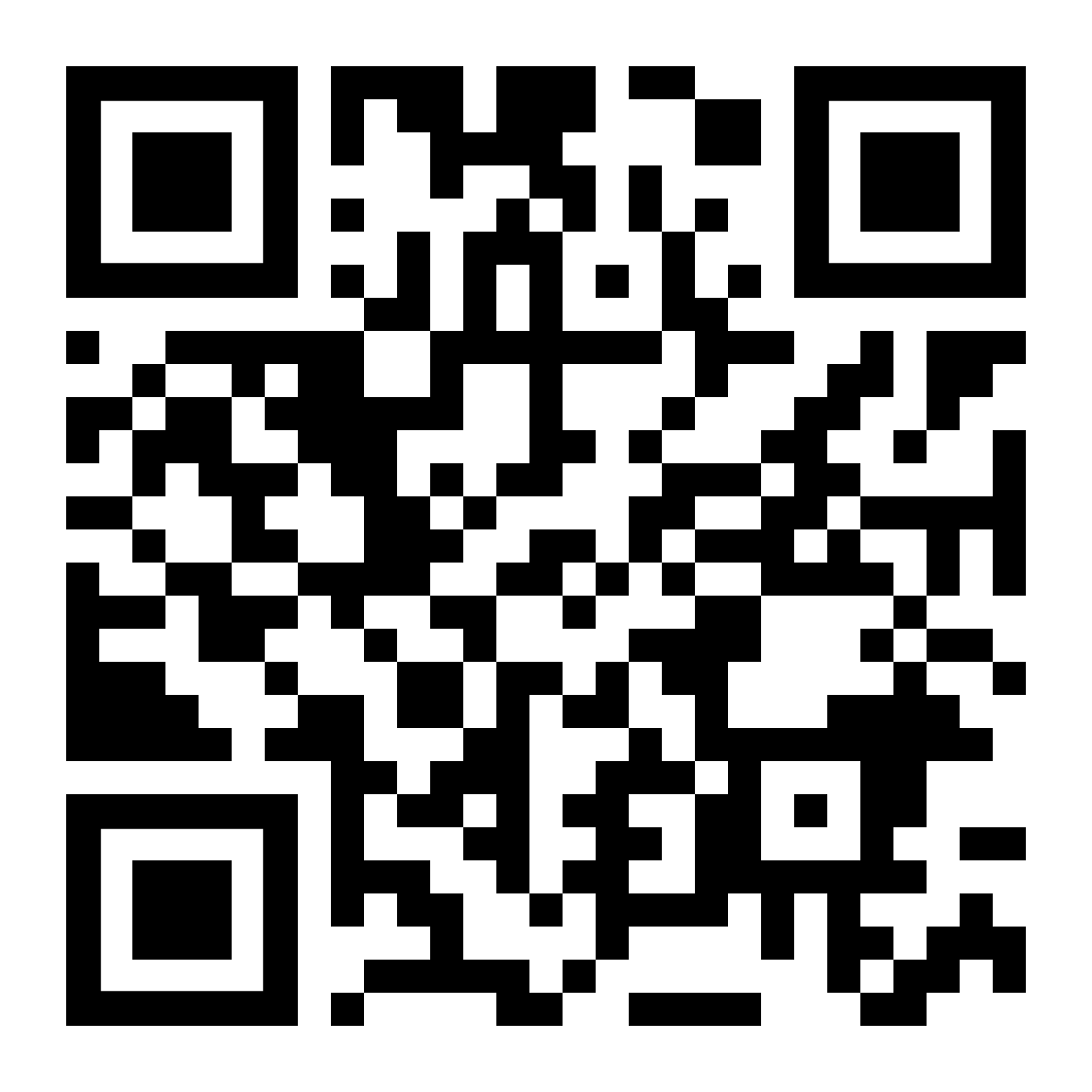 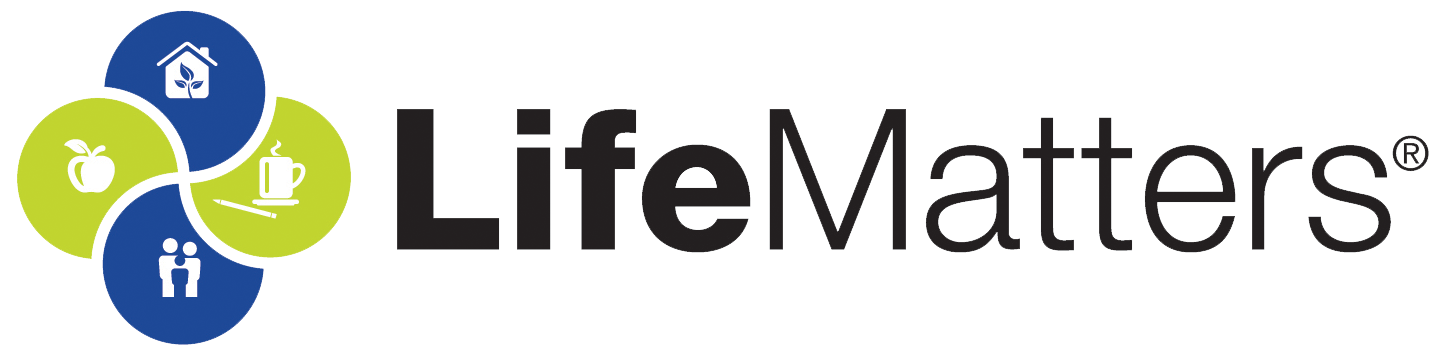